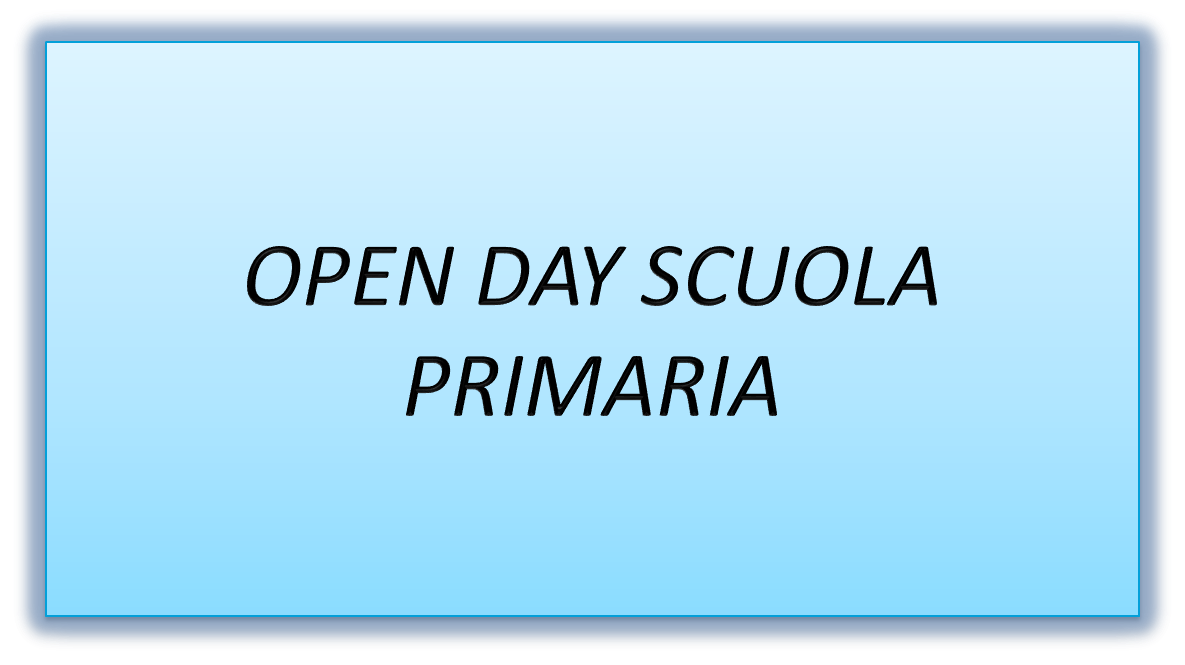 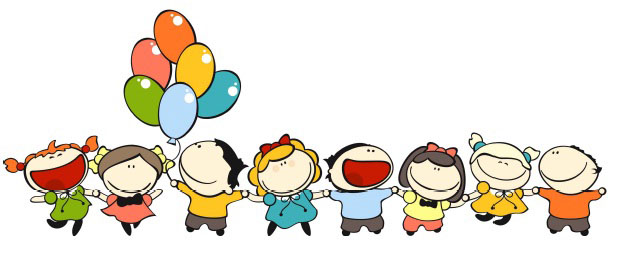 ISTITUTO COMPRENSIVOLEONARDO DA VINCI
Sintesi del 
Piano dell’Offerta Formativa
aa.ss. 2022 - 2025
Cesano Boscone
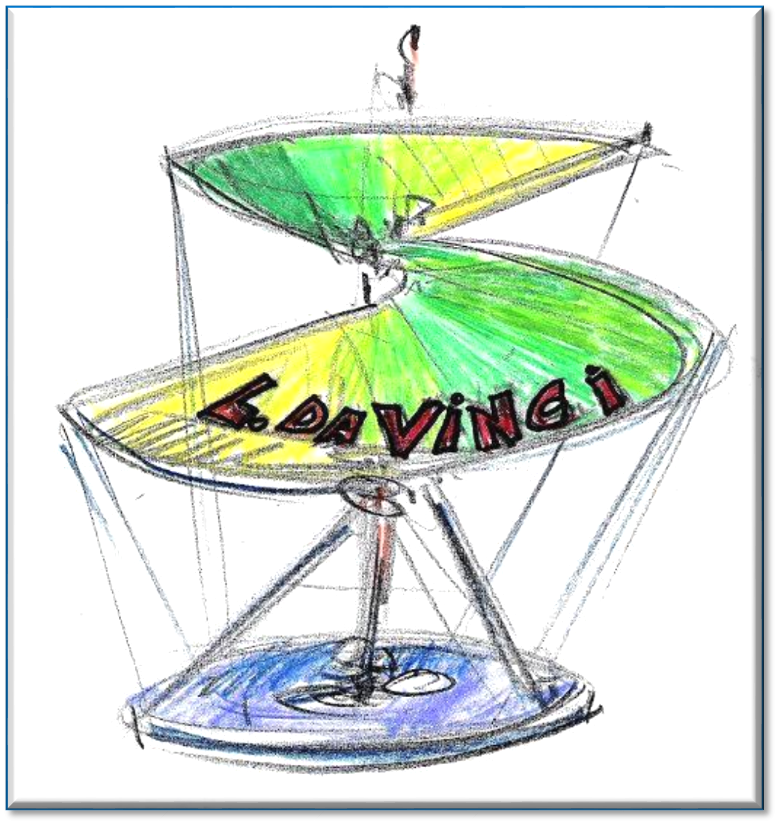 A capo dell’Istituto 
da settembre 2019
La Dirigente Scolastica

Dott.ssa Nicolina Giuseppina 
LO VERDE
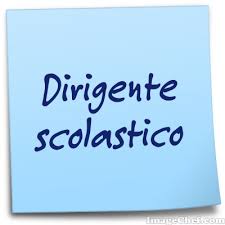 UFFICI DI SEGRETERIA
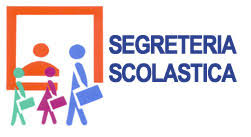 A capo dei Servizi Amministrativi 
e della gestione del personale Ata
da settembre 2020

Dott.ssa ADDOLORATA RODIA

Via Vespucci, 9
Telefono 02 4501218
Posta elettronica  miic8et00x@istruzione.it

orario sportello
dal lunedì al venerdì   9:00 – 10:00
I CINQUE PLESSI DELL’ISTITUTO DA VINCI
Scuola dell’infanzia Saragat
     Via Libertà,13
Scuola dell’infanzia Acacie
    Via Delle Acacie, 16
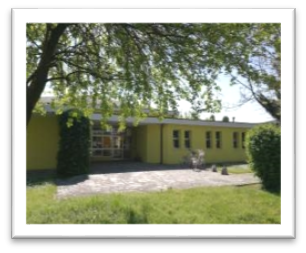 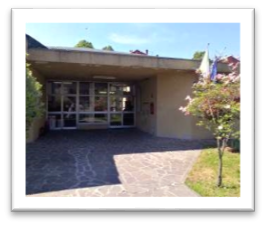 Scuola Primaria Matteotti
     Via Libertà, 19
Scuola Primaria Monaca
Via Vespucci, 11
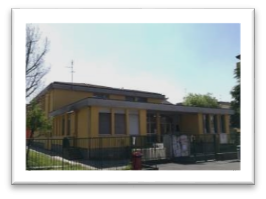 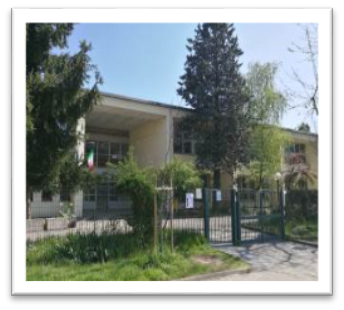 Scuola secondaria ad indirizzo musicale L. Da Vinci
     Via Vespucci, 9
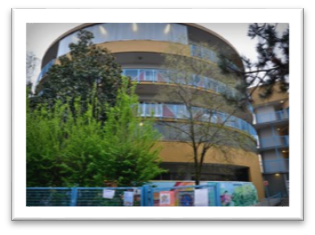 SCUOLA PRIMARIA “ G. MATTEOTTI ”
 
La struttura, oltre alle 12 aule, è dotata di spazi attrezzati per la multimedialità con LIM; la lingua inglese; le attività di arte e immagine; un laboratorio di informatica, due aule per la mensa, un’aula docenti e una adibita a biblioteca, 3 aule dedicate ad attività scolastiche anche in piccolo gruppo e una palestra.
La scuola è contornata da un giardino con un boschetto piantumato dai ragazzi molti anni fa , la serra , uno spazio per gli orti, 2 spazi con i tappetoni per i più piccoli, una pista di atletica e un campo con rete per pallavolo.
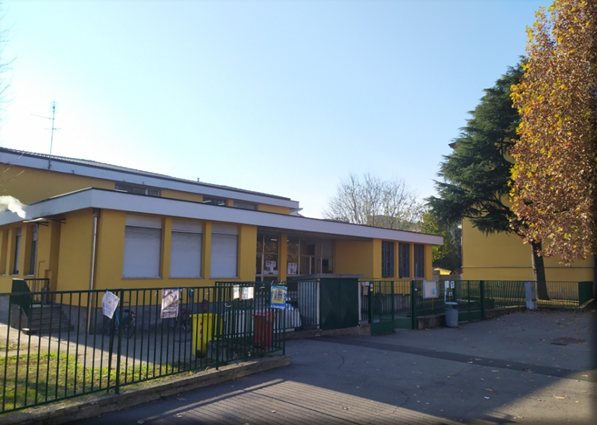 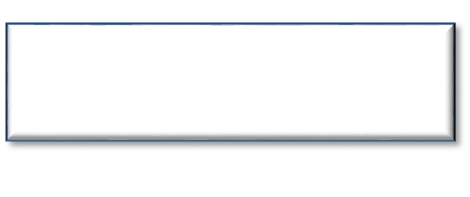 Gli spazi esterni
Matteotti
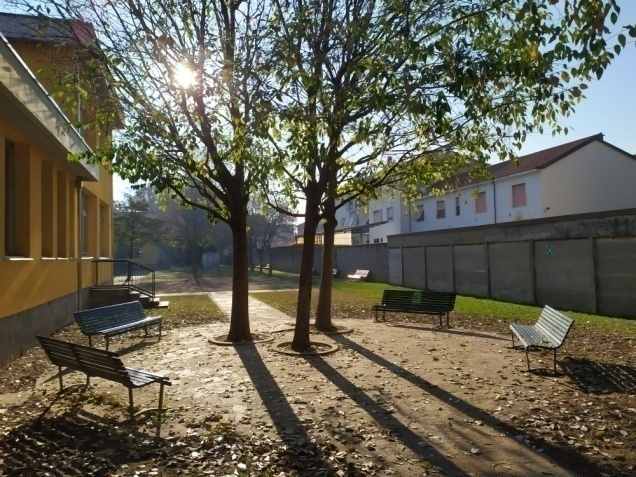 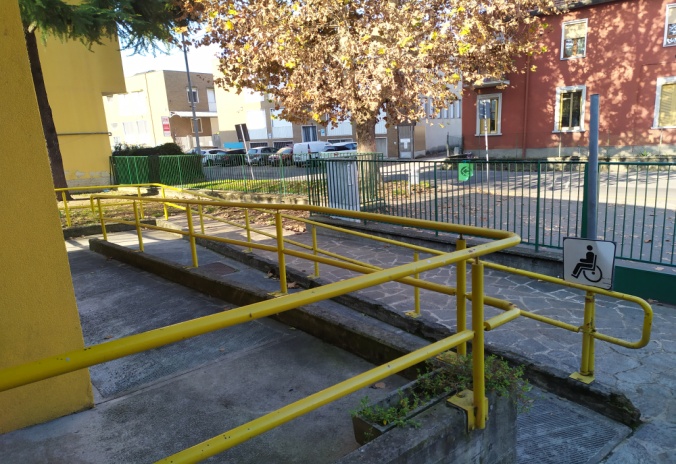 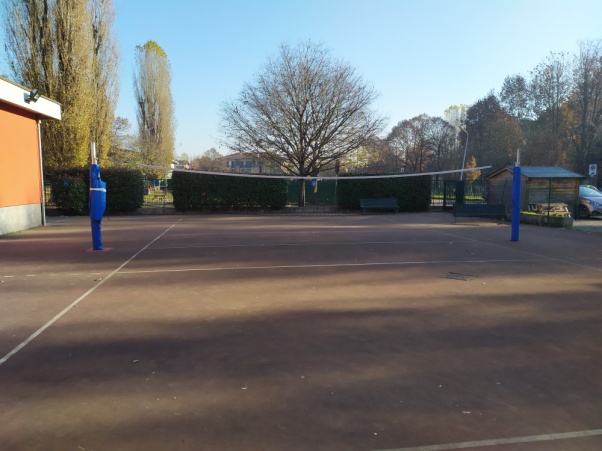 GIARDINO CON TAPPETONI
INGRESSO
CAMPO DI PALLAVOLO
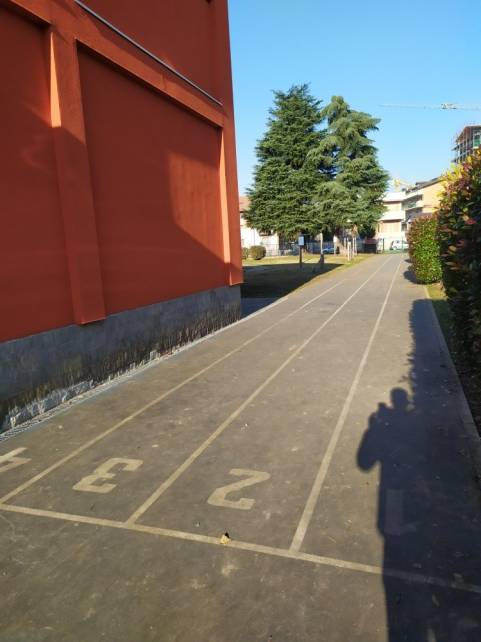 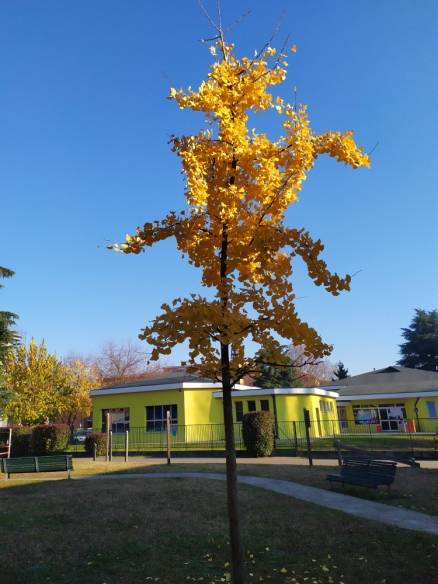 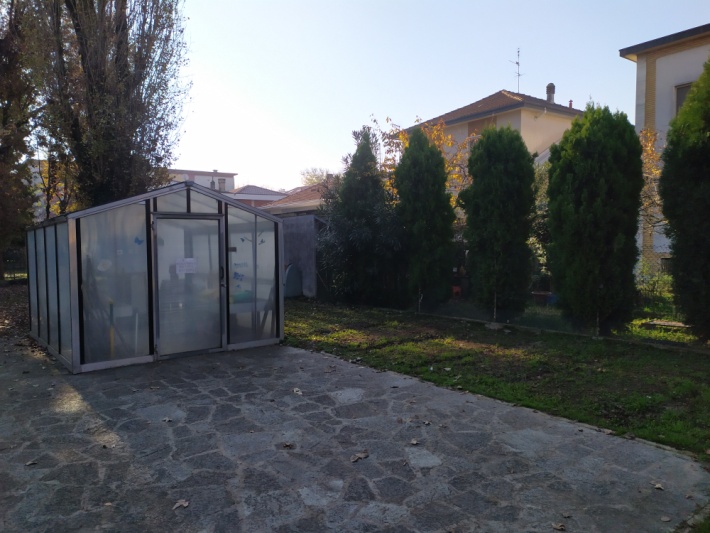 ORTO, SERRA E BOSCHETTO
PISTA DI ATLETICA
GIARDINO
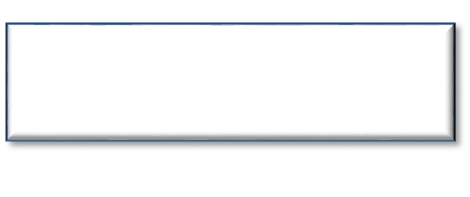 Gli spazi interni
Matteotti
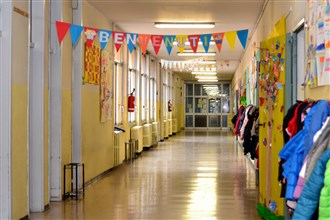 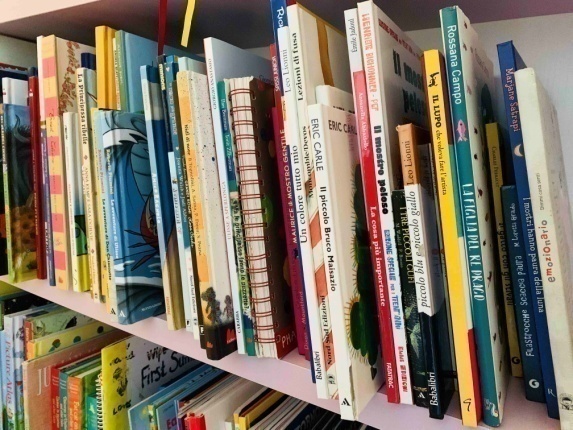 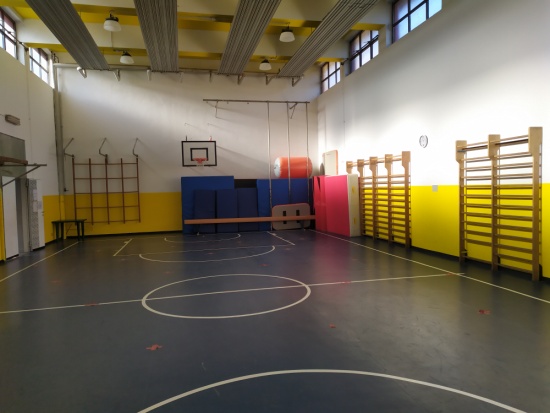 BIBLIOTECA
CORRIDOIO
PALESTRA
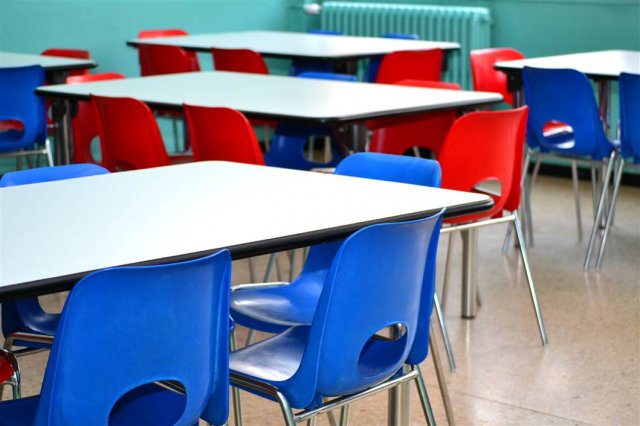 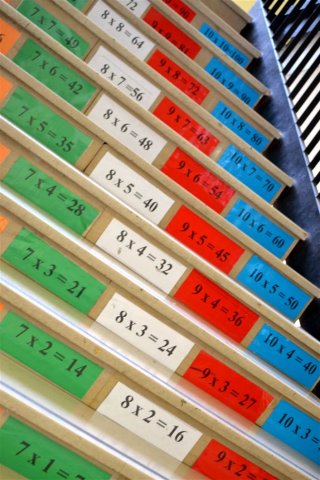 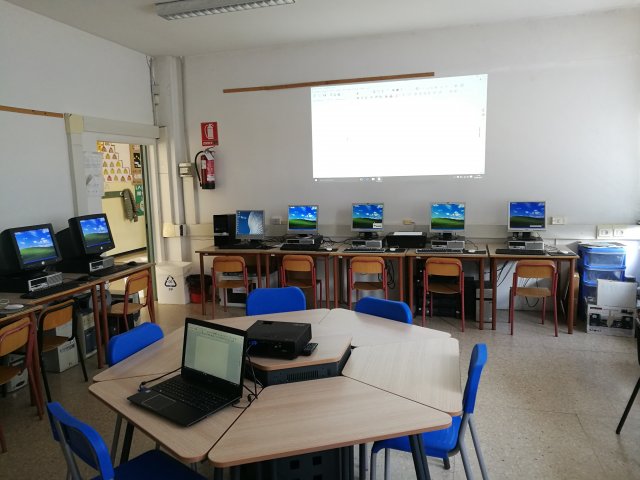 L’AULA DI INFORMATICA
LA MENSA
SCUOLA PRIMARIA “MONACA”

La struttura: sono presenti 10 aule didattiche dotate tutte di LIM, l’aula accoglienza e l’aula inclusione, un‘aula polifunzionale, la biblioteca, la palestra, l’infermeria, le mense. Le attività laboratoriali di scienze/tecnologia e informatica, di arte e immagine e di musica si svolgono nelle aule didattiche.
Tutta la scuola è contornata da un grandissimo giardino, in comune con la scuola secondaria, con una pista per atletica  e vari prati e spazi per il gioco libero.
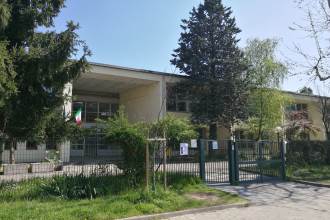 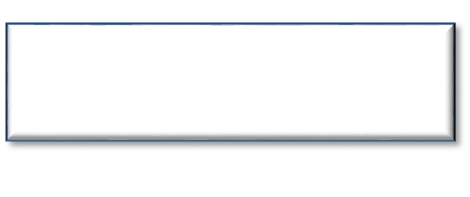 Monaca
Gli spazi esterni
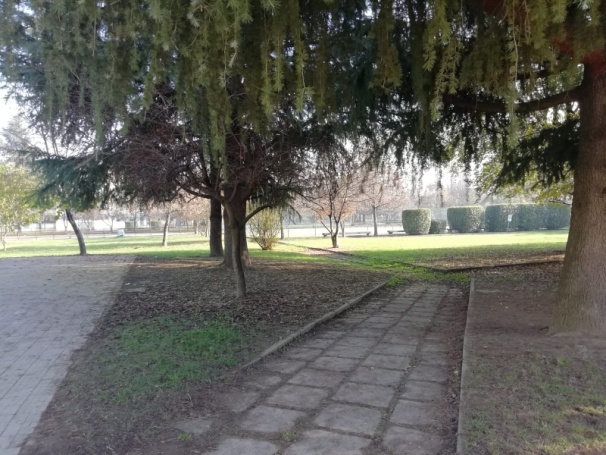 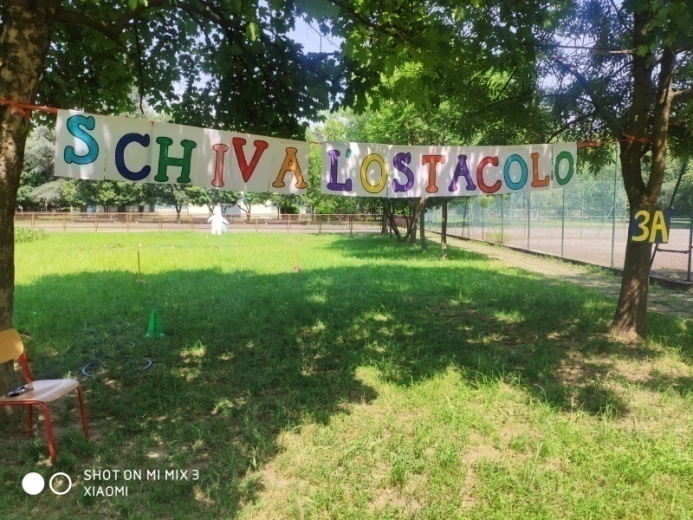 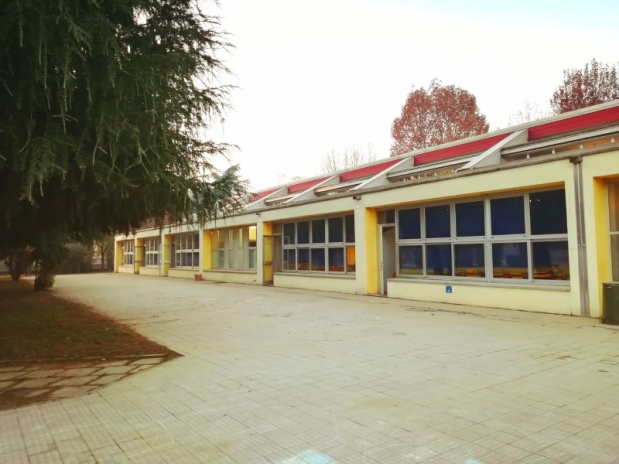 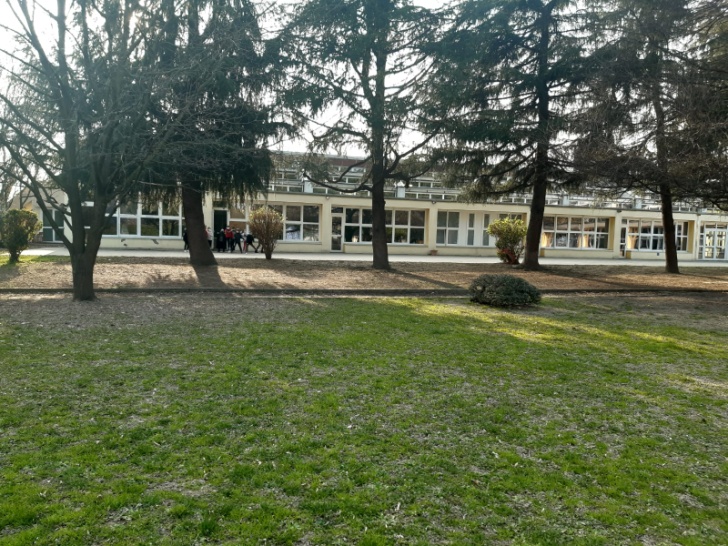 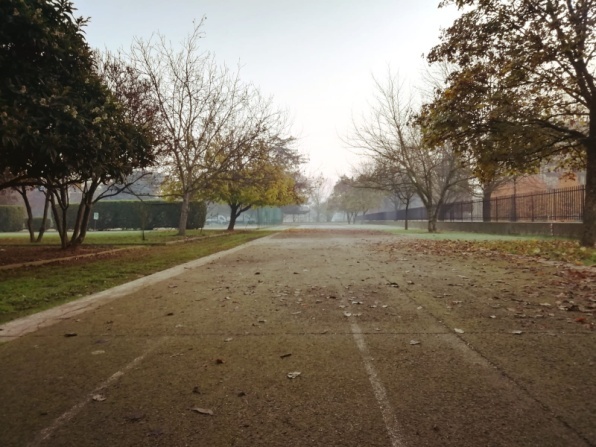 IL GIARDINO
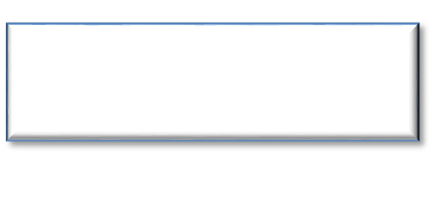 Monaca
Gli spazi interni
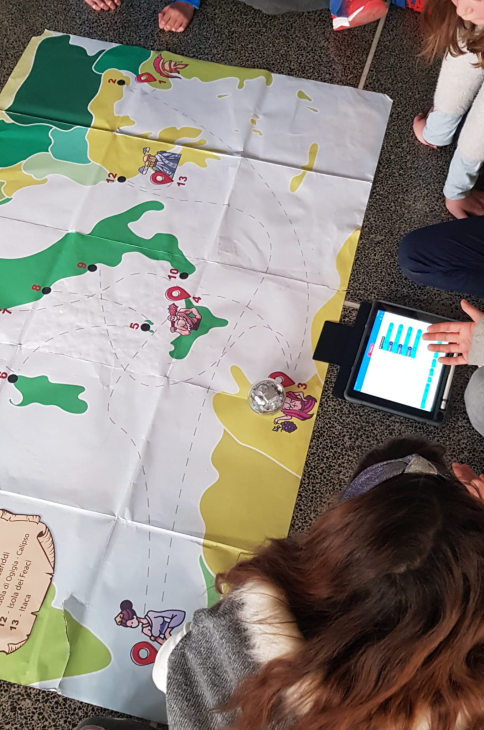 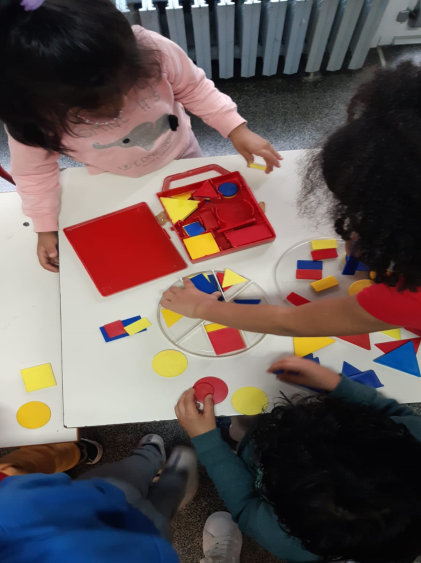 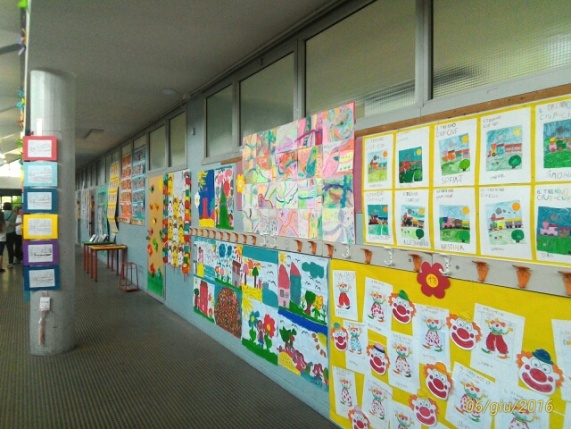 CORRIDOIO
ATTIVITA’ LABORATORIALI
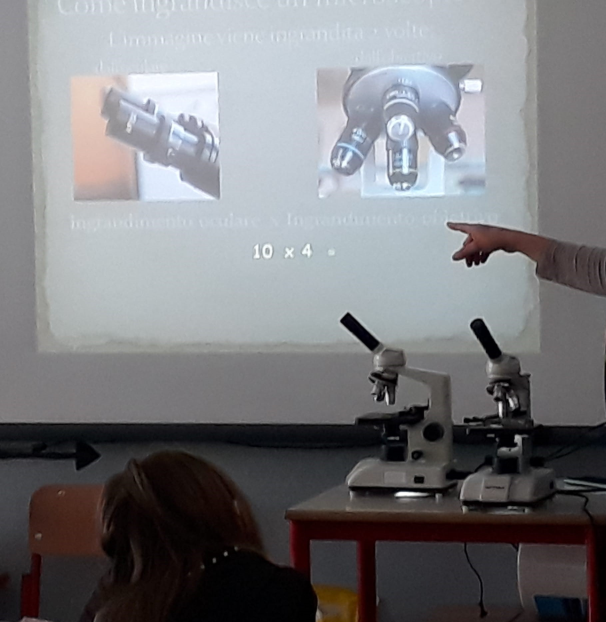 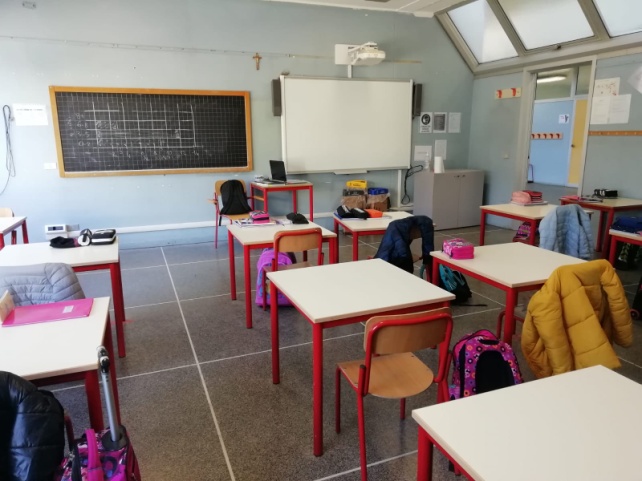 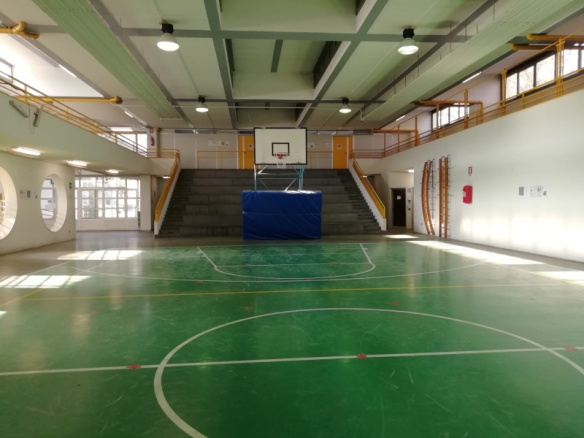 LE NOSTRE AULE
LA PALESTRA
Piano Triennale dell’Offerta Formativa
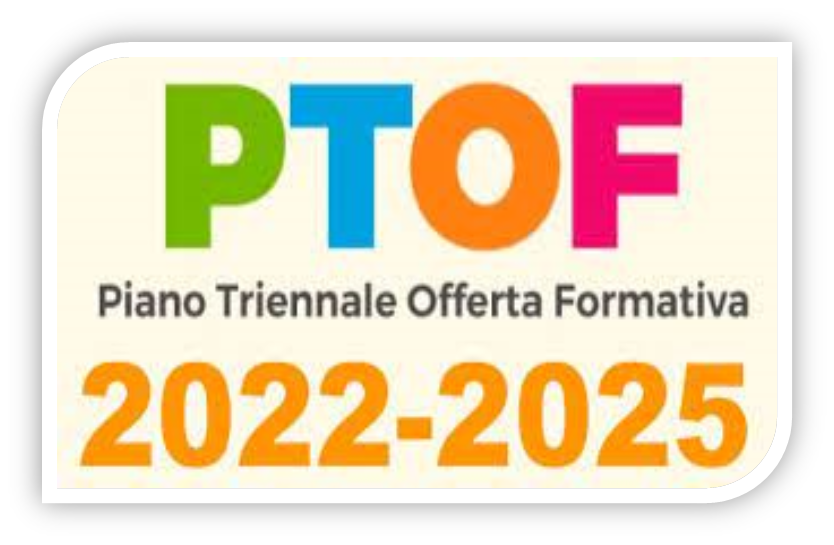 Il PTOF è un documento programmatico e informativo fondamentale del nostro Istituto. Al suo interno è riportata la strategia che punta a perseguire fini educativi e formativi basandosi sulle proprie risorse, che siano esse umane, professionali, territoriali o economiche.
Consultabile integralmente sulla home page del sito dell’Istituto  

ESSO ESPLICITA:
Finalità, obiettivi educativi e didattici

Organizzazione della scuola
  
Attività curricolari

Attività di ampliamento dell’offerta formativa

Attività di potenziamento (progetti, uscite didattiche, viaggi d’istruzione)
La MISSION dell’Istituto
“ATTUARE UNA SCUOLA DEL FARE, 
DEL SAPERE E DEL CRESCERE, CON GLI ALTRI E NEL RISPETTO DEGLI ALTRI” Una buona testa e un buon cuore sono una combinazione formidabile. Ma quando ci aggiungi una lingua o una penna colta, allora hai davvero qualcosa di speciale.(Nelson Mandela)
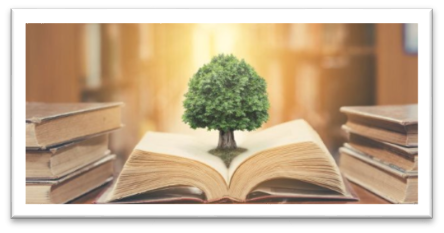 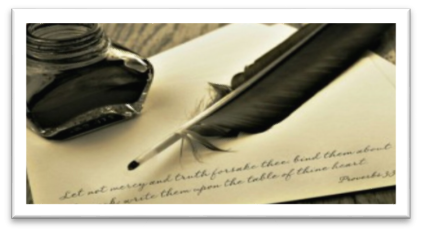 FINALITA’ DELL’ISTITUTO
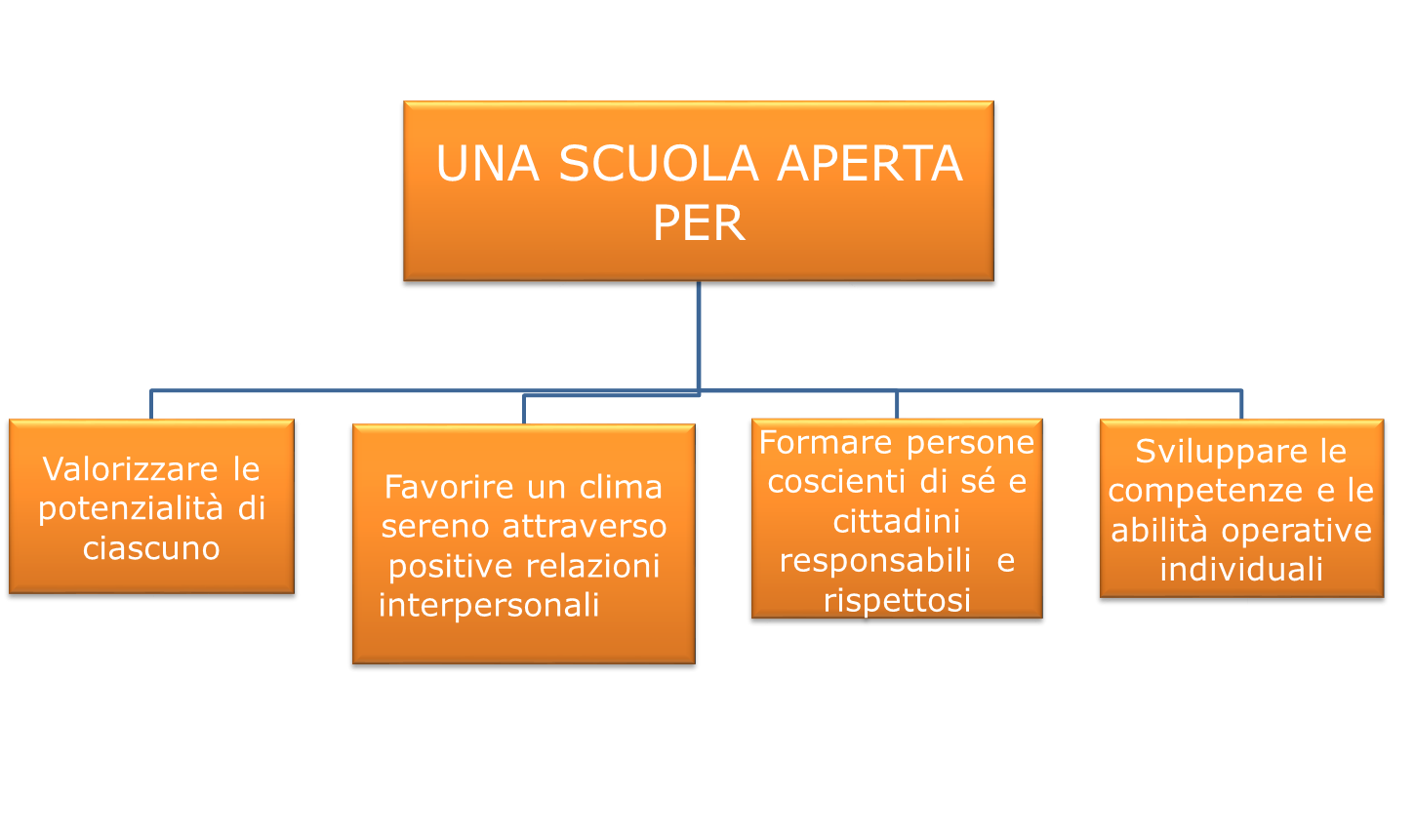 Il tempo scuola
40 ORE SETTIMANALI
30 h attività didattica 
+ 10 h mensa e intervallo post pranzo

FREQUENZA
dal lunedì al venerdì
8 ore giornaliere
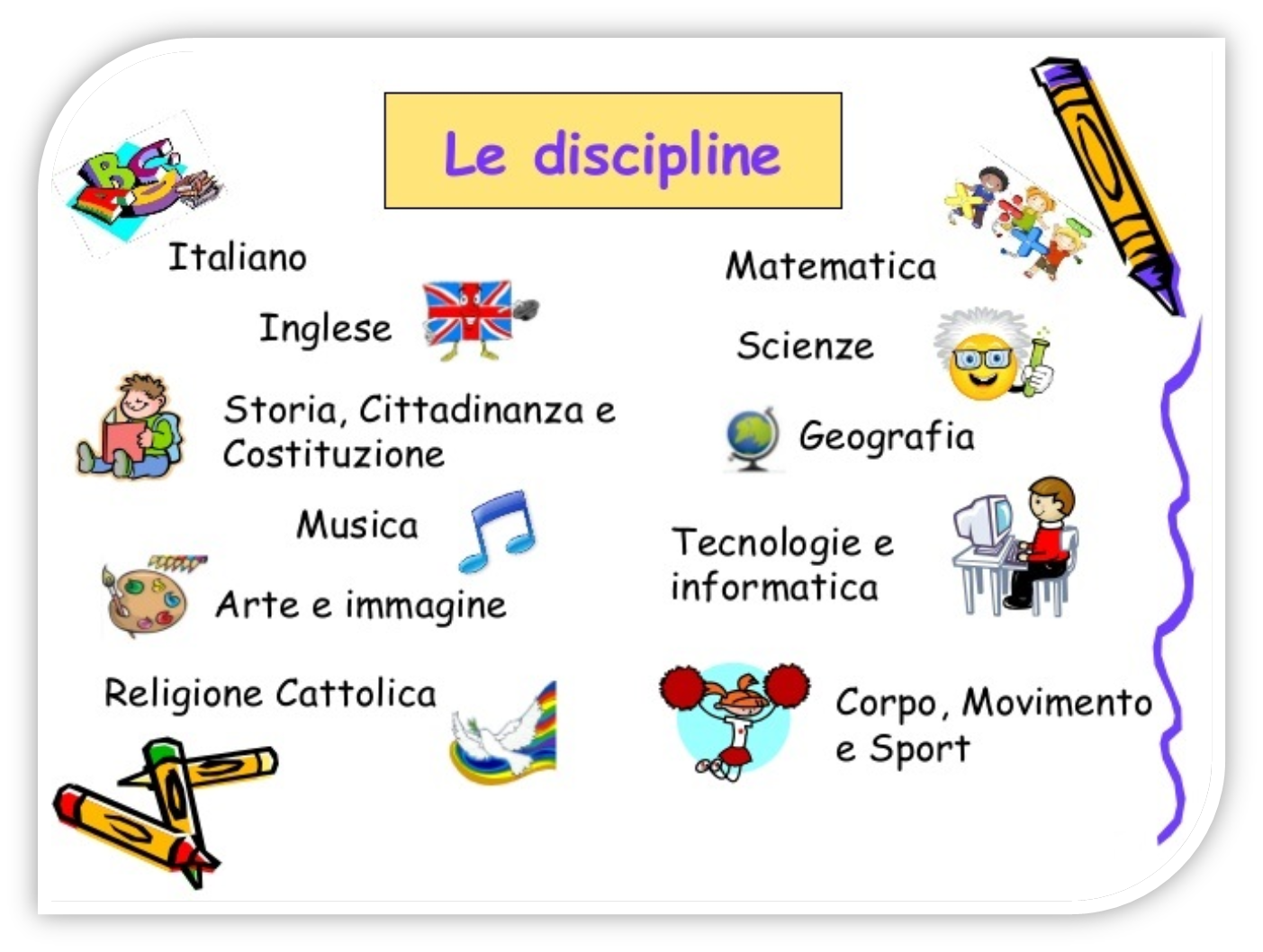 MATEMATICA   

   SCIENZE             

   TECNOLOGIA   

   MUSICA             

   ED. FISICA
ITALIAO     

STORIA           

GEOGRAFIA   

ARTE E          IMMAGINE
UNA SCUOLA CHE ACCOGLIE e che si propone di:
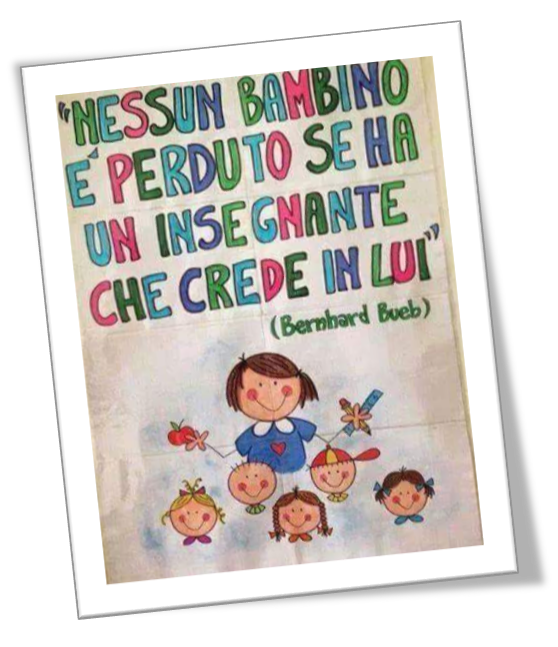 Favorire il successo della persona nel rispetto dell' individualità di ciascuno.

Assumere le caratteristiche di un ambiente che risponda  ai  bisogni di tutti i ragazzi e in particolare di quelli con bisogni speciali.

Creare un ambiente  dove gli insegnanti divengano “insegnanti significativi” e sappiano operare per costruire l'autostima degli alunni, conquistare la loro fiducia e motivarli ad apprendere
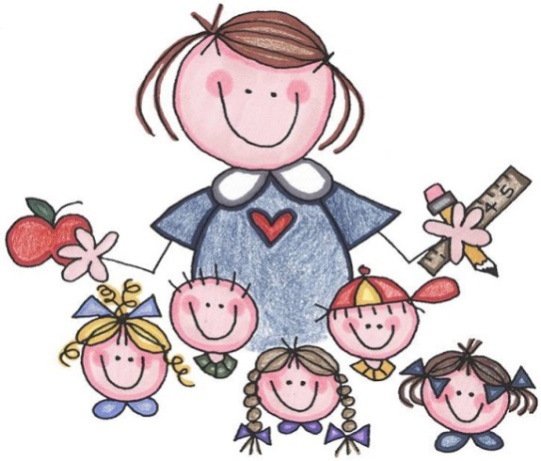 L'area Inclusione della nostra scuola prevede:
Rilevazione alunni con bisogni educativi speciali BES- (DVA,  con DSA, alunni non certificati e individuati dal team docente e  stesura della documentazione opportuna (PEI e PDP)

Accoglienza di alunni di cittadinanza
 non italiana.
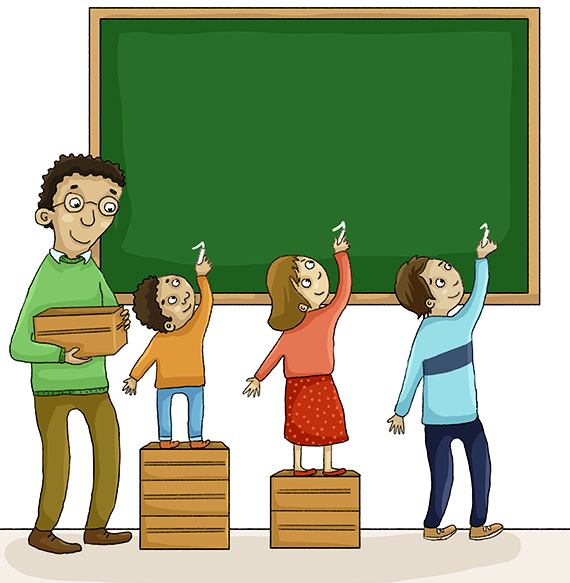 I principali progetti della Scuola Primaria
Continuità e accoglienza fra i vari ordini di scuola

Orientamento e prevenzione del disagio attraverso Piani Didattici Personalizzati
Potenziamento lingua inglese 

Potenziamento musicale

Educazione alla salute
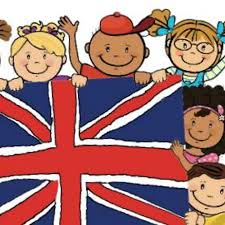 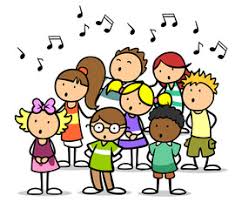 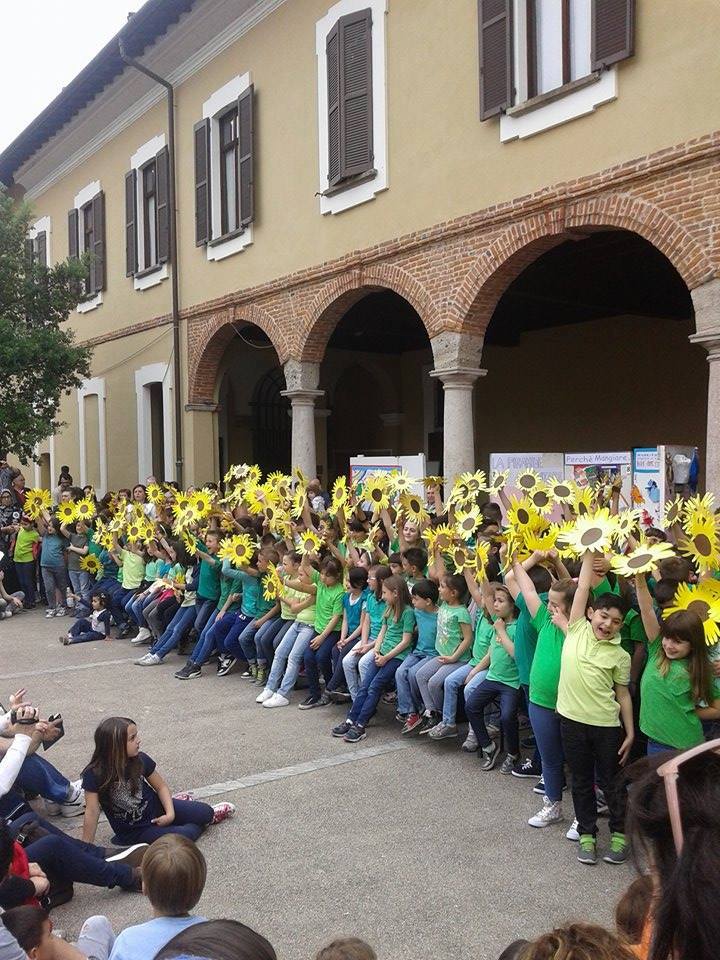 Progetti di educazione 
     ambientale
Progetto Orto
Progetti di Cittadinanza attiva 
Educazione stradale
Protezione Civile
Progetti per lo sport                               
Giornate Internazionali 
     ed Europee
Mostre, eventi, feste, spettacoli
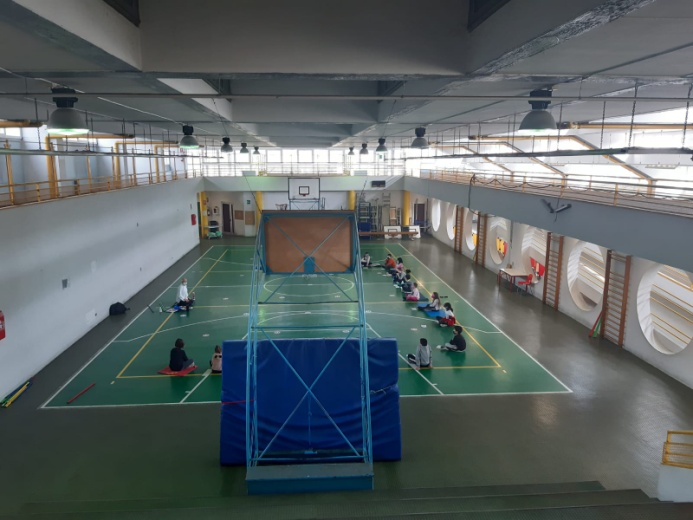 Per i servizi comunali pre e post scuola a richiesta si rimanda al 
sito del Comune di Cesano Boscone, 
sezione   Servizi scolastici integrativi
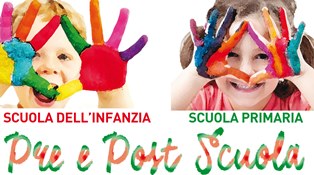 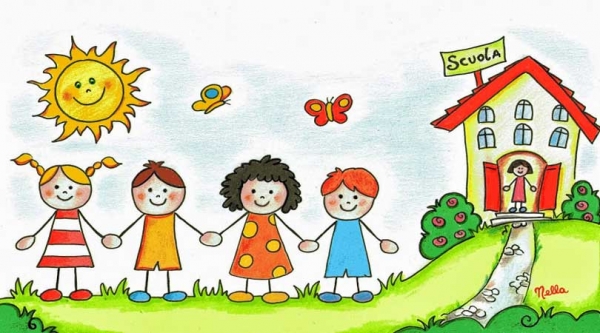 Progetto Accoglienza
Le finalità
Facilitare il passaggio graduale e sereno dei bambini da un ordine all’altro di scuola.

Provare coscienza di sé e del cambiamento. 

Costruire nuovi rapporti interpersonali (con i pari, con i compagni più piccoli/più grandi, con nuovi insegnanti).
Progetto Accoglienza Infanzia Primaria
Il PROGETTO ACCOGLIENZA si esplicita per i bambini che affrontano il grande passo verso la scuola primaria ed è volto a facilitare il passaggio graduale e sereno da un ordine di scuola all’altro.
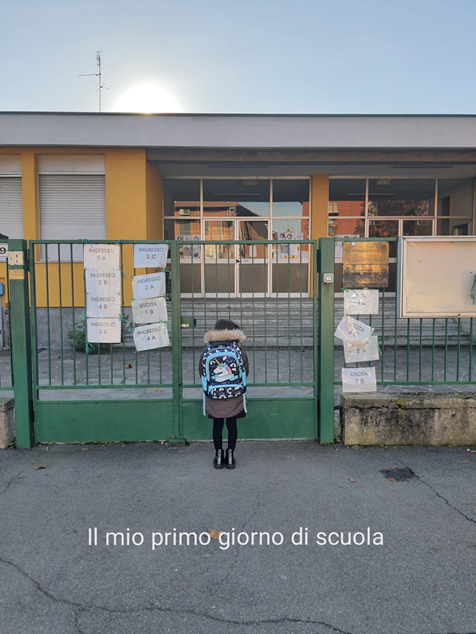 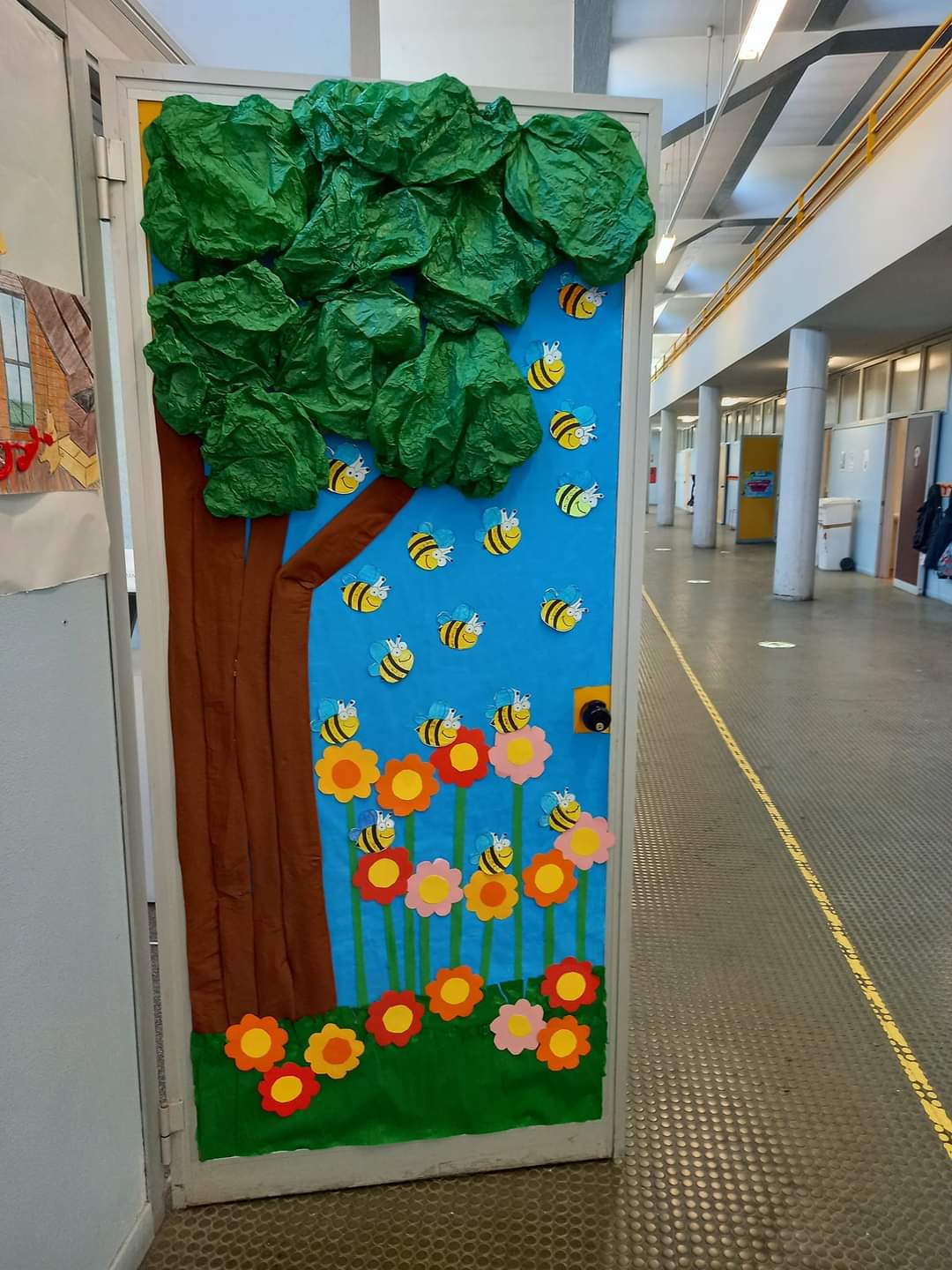 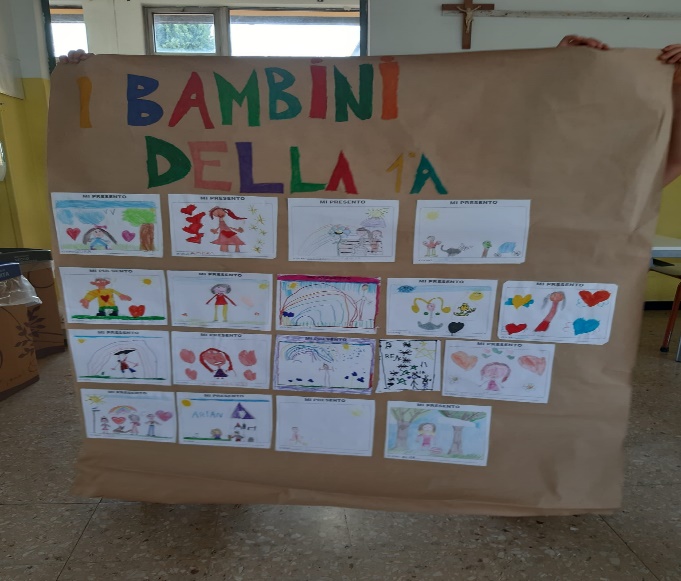 Contenuti
il tutoraggio
l’esplorazione e la conoscenza  di nuovi ambienti
l’attenzione all’ascolto
attività grafiche, pittoriche,
    manipolative, ludiche …
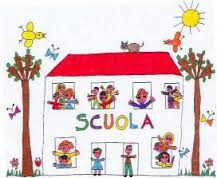 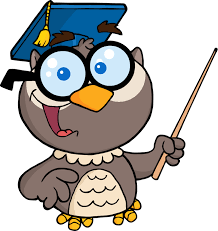 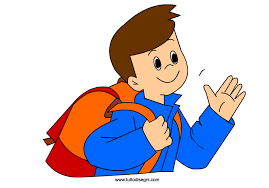 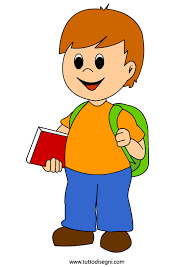 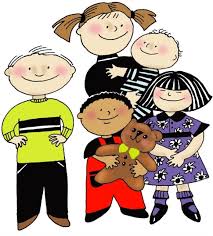 Alunni delle classi 4e
Tutor
Progetto Continuità Primaria - Secondaria
Nell’ambito del progetto Continuità Primaria-Secondaria si inserisce il momento relativo alla «presentazione degli strumenti» che i docenti di strumento del corso ad orientamento musicale svolgono nel mese di Novembre nei due plessi delle Scuole Primarie del nostro Istituto.
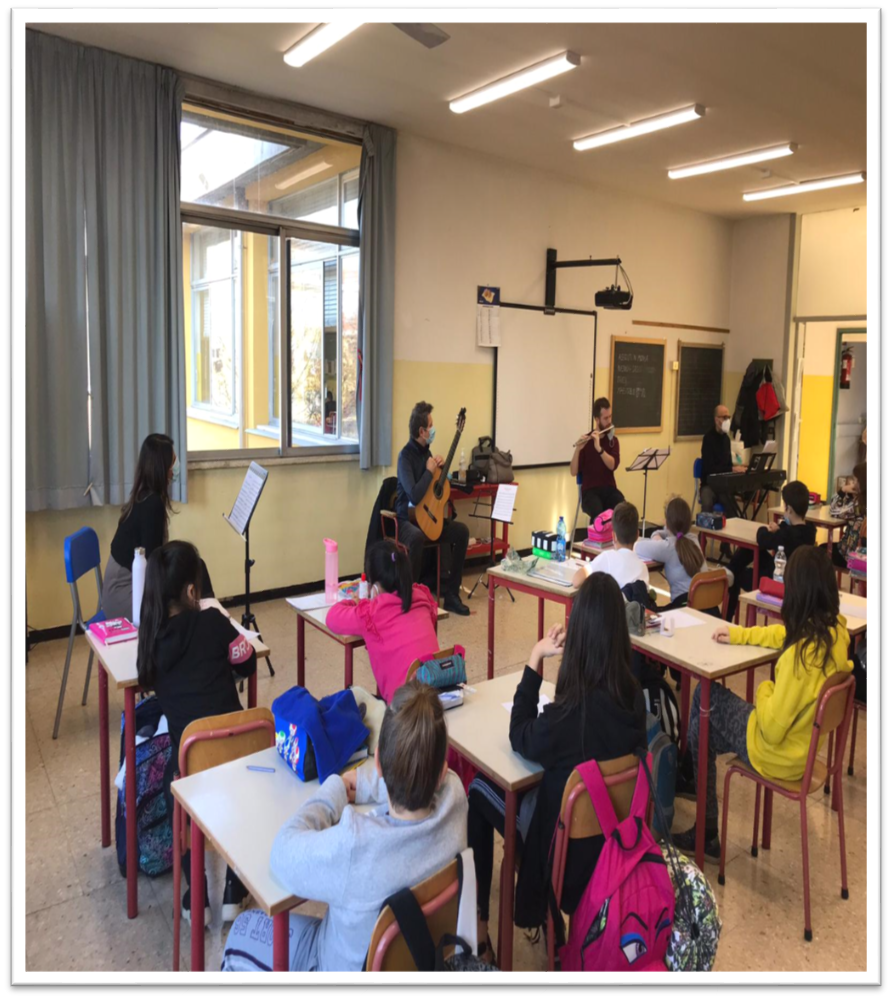 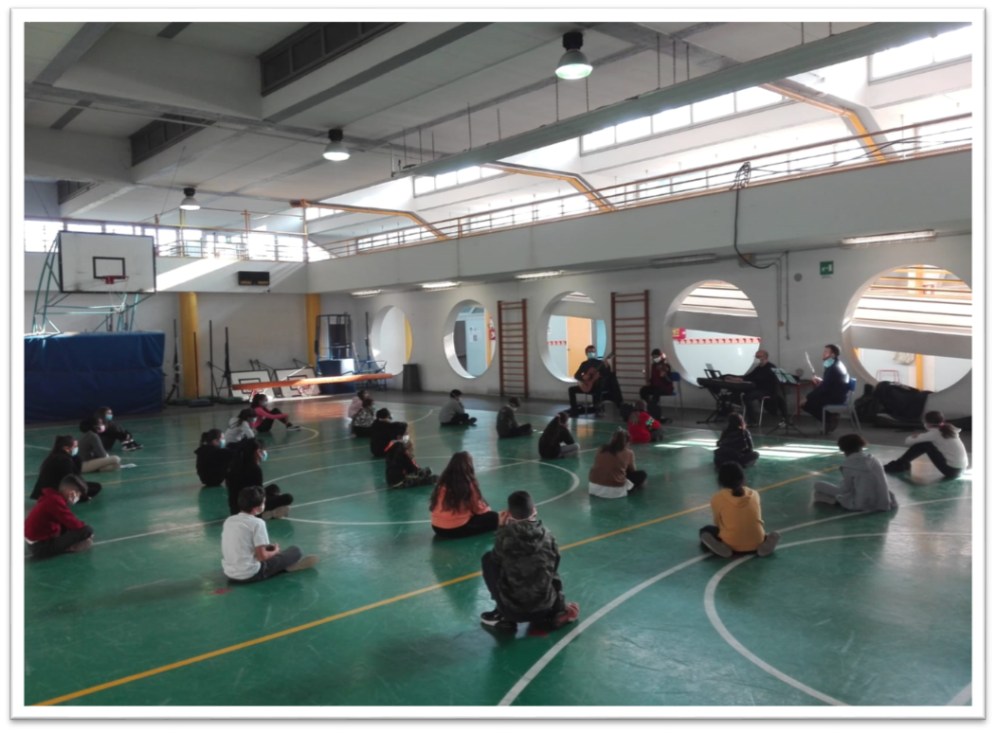 Plesso Matteotti
Plesso Monaca
Attività svolte
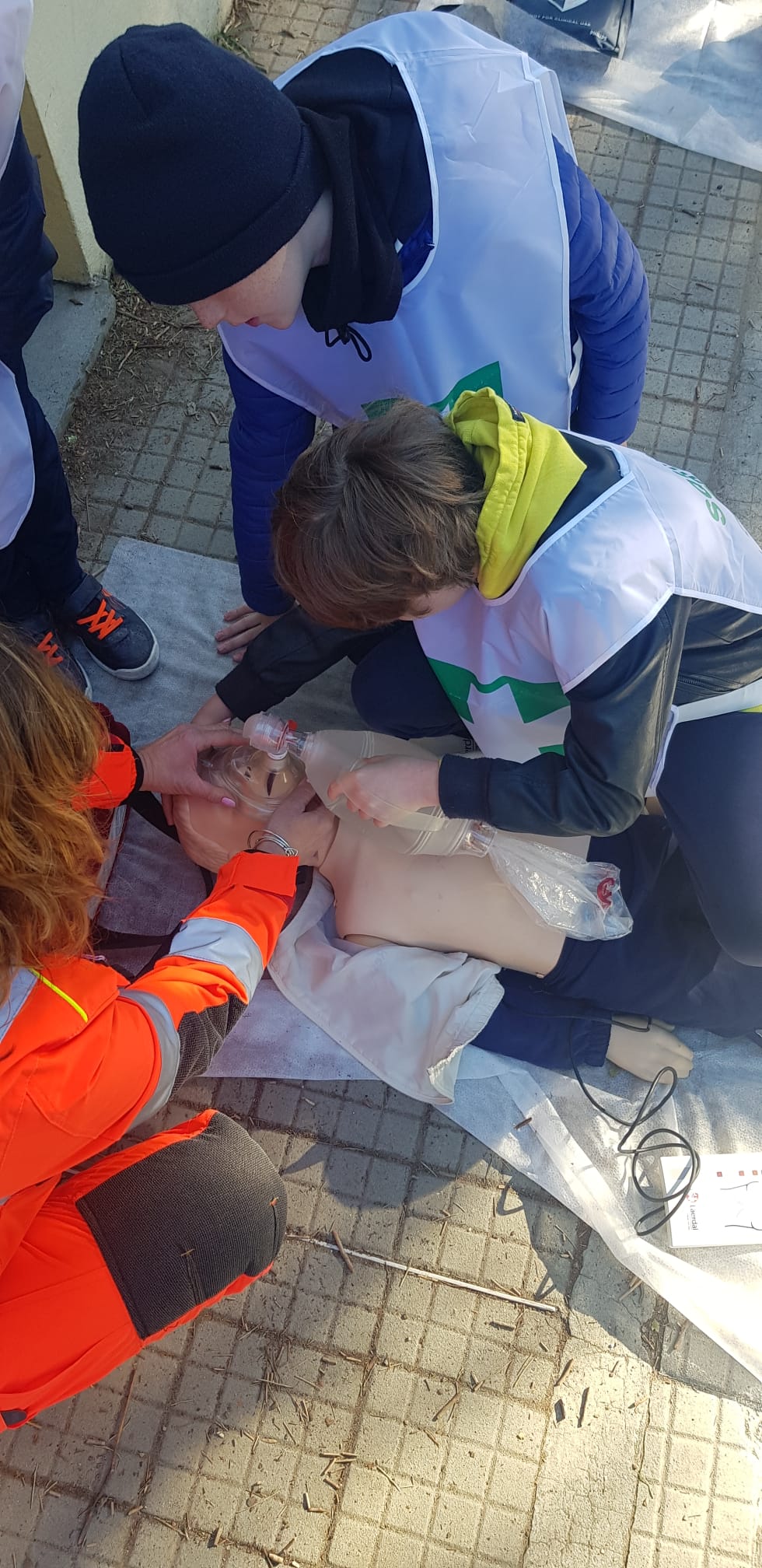 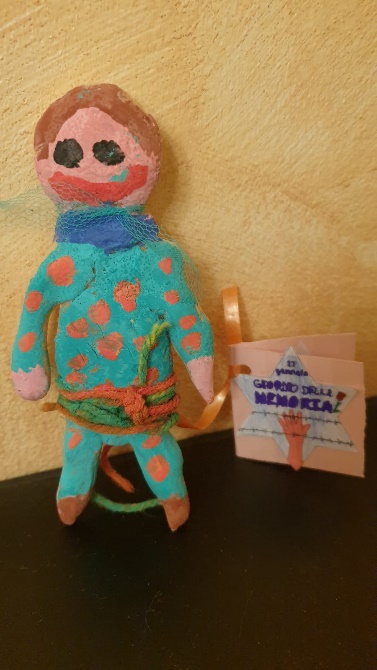 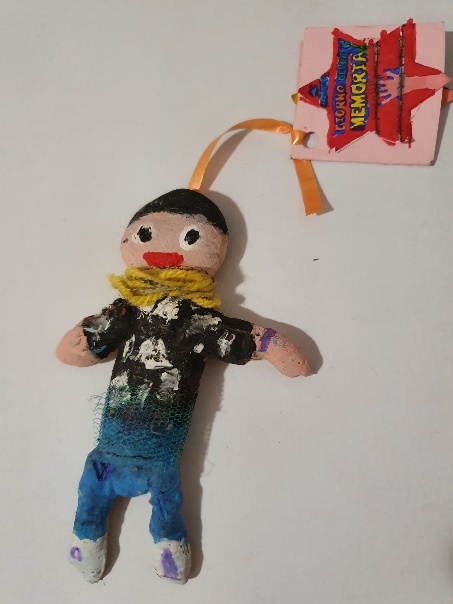 Giornata con la protezione civile
Giornata della Memoria
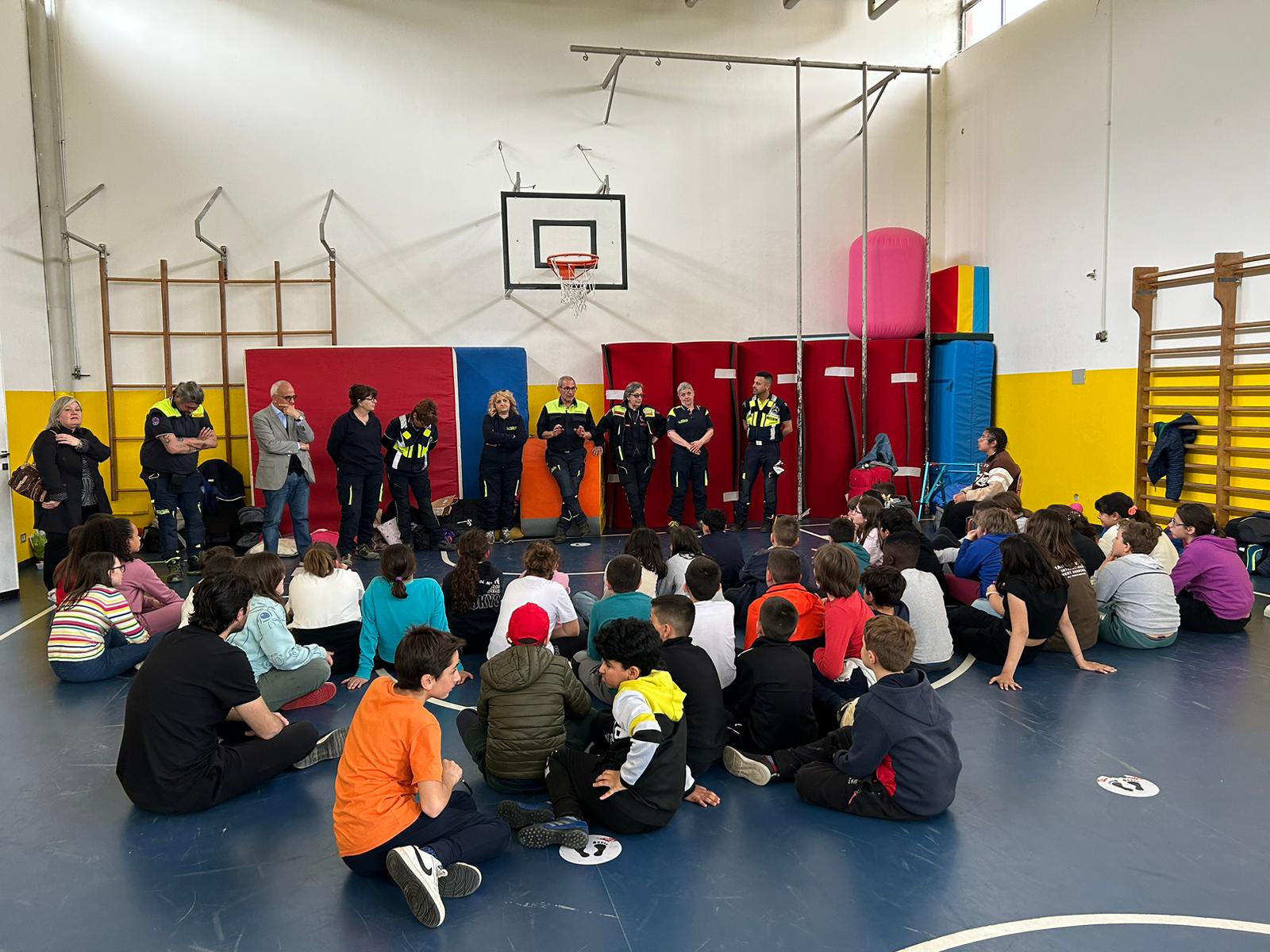 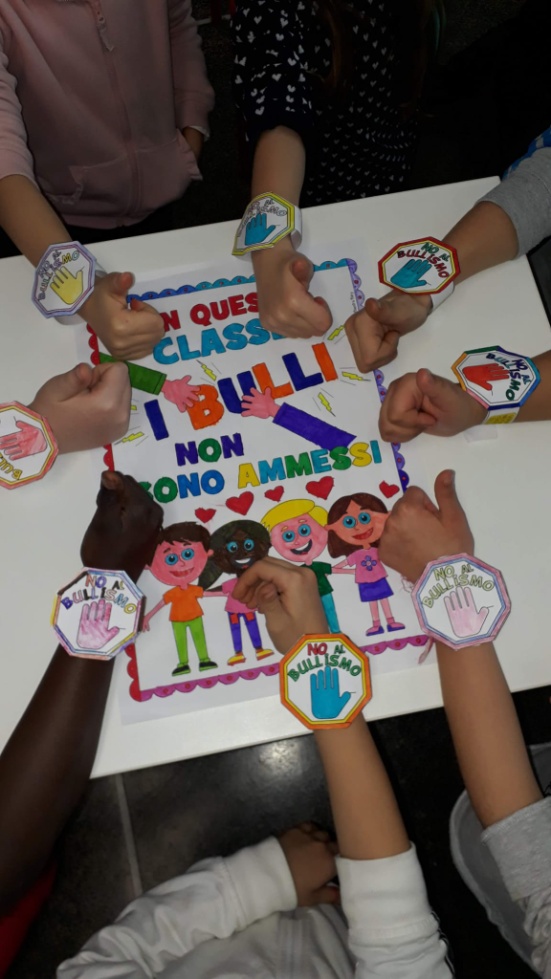 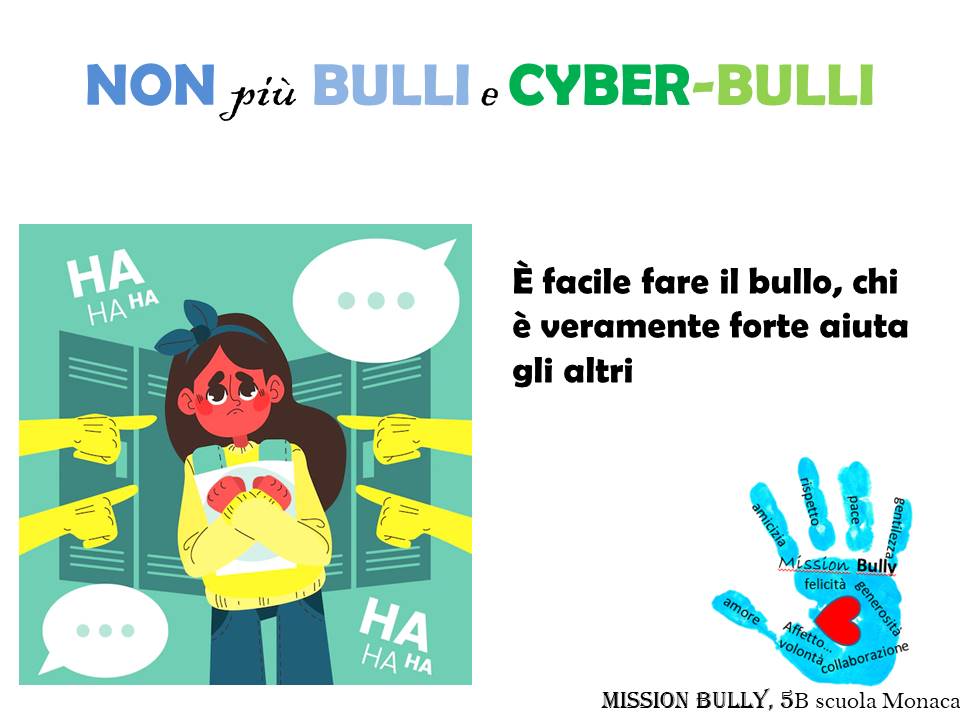 Prevenzione 
Bullismo e Cyberbullismo
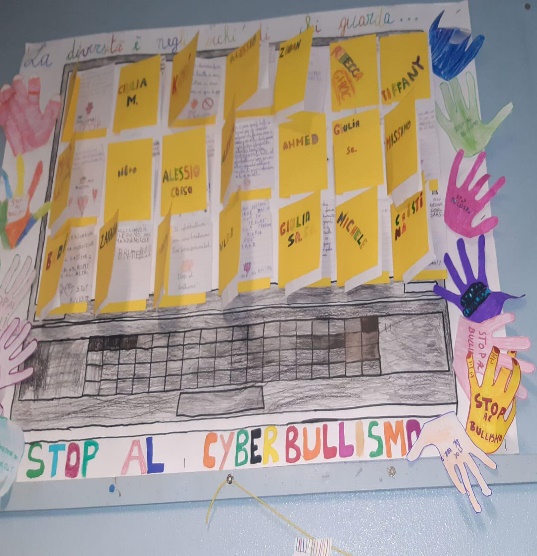 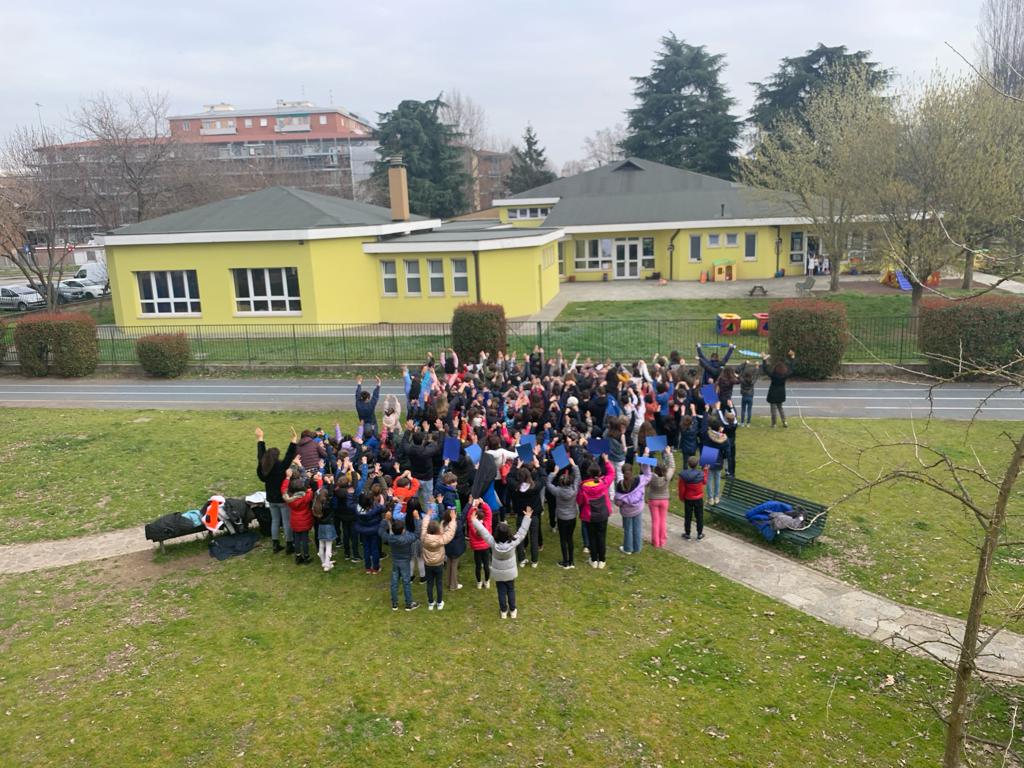 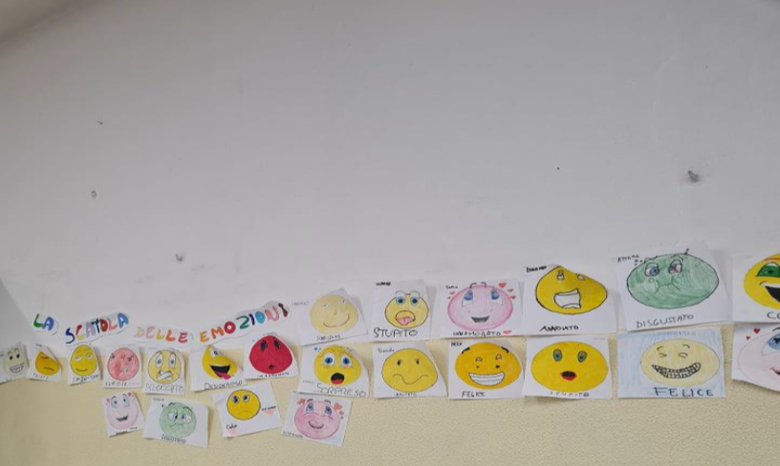 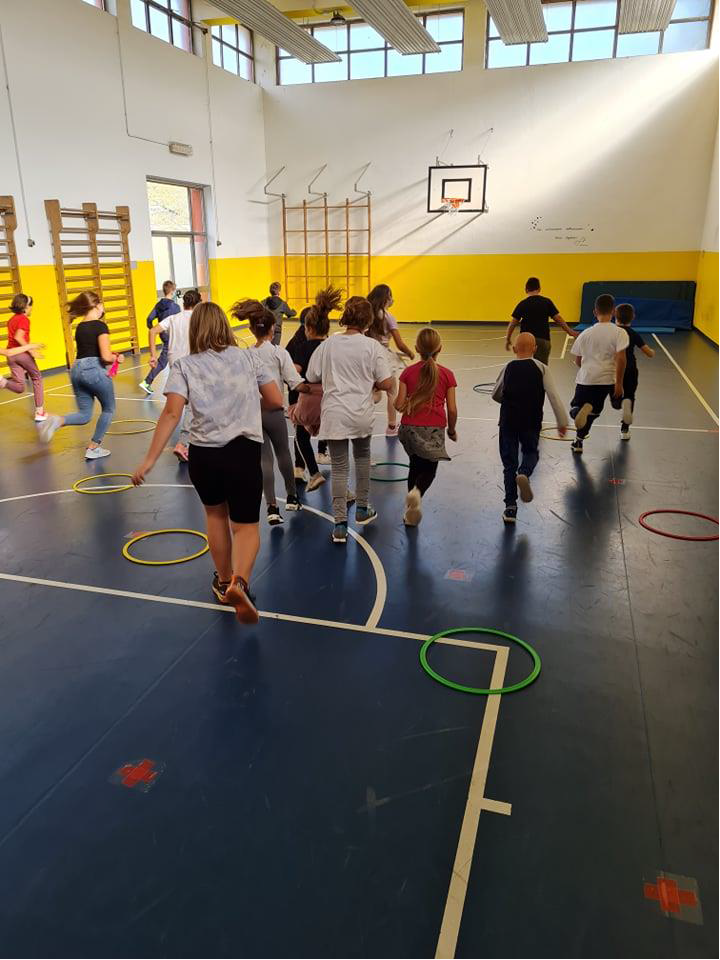 Le emozioni…
Attività in palestra
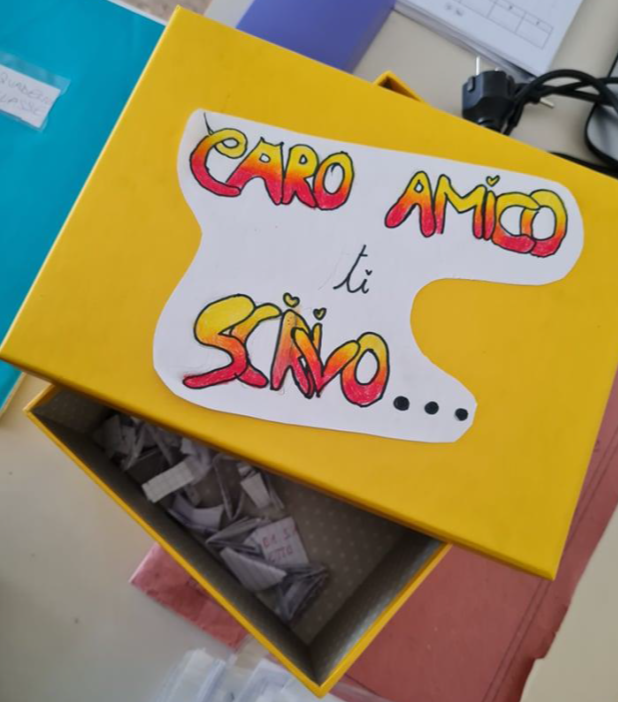 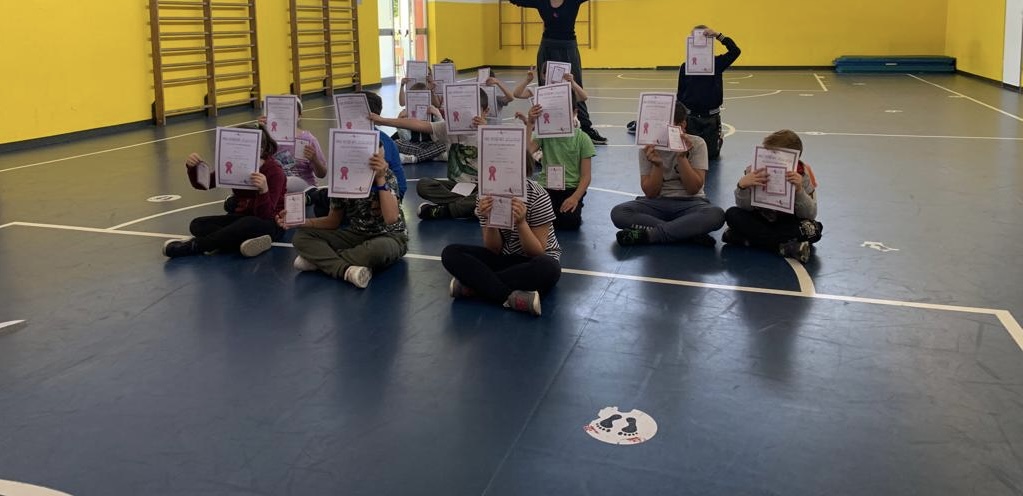 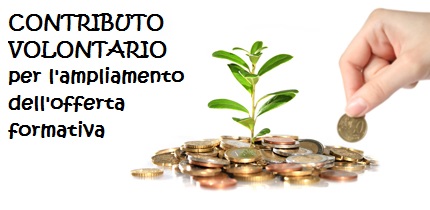 Ai genitori di tutti gli alunni iscritti nel nostro istituto viene caldamente consigliato il versamento di un contributo volontario da cui si attinge per sostenere e migliorare l’ampliamento dell’offerta formativa della scuola mediante l’acquisto di strumenti migliorativi per la didattica e per i progetti con gli enti esterni. 
Esso ha natura esclusivamente volontaria, non è obbligatorio per l’iscrizione, viene deliberato dal Consiglio d’Istituto ma, in base alla sua consistenza, dipende il miglioramento dell’offerta formativa. 
È comprensivo della quota di assicurazione infortuni e responsabilità civile degli alunni.
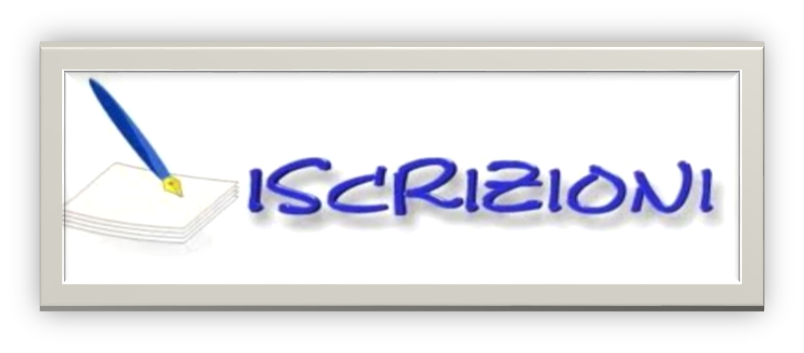 È possibile avviare la fase della registrazione sul sito web www.iscrizioni.istruzione.it. 

I genitori e gli esercenti la responsabilità genitoriale accedono al servizio "Iscrizioni on line", disponibile sul portale del MIUR (www.istruzione.it) utilizzando le credenziali fornite tramite la registrazione. 
Le date relative alle iscrizioni, non appena il MIUR le renderà note, verranno pubblicate sul sito dell’Istituto.
 Chi è possesso di un’identità digitale (SPID) potrà accedere al servizio utilizzando le credenziali del proprio gestore e senza effettuare ulteriori registrazioni.
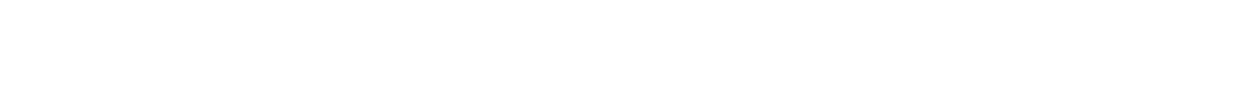 Vi aspettiamo
a settembre
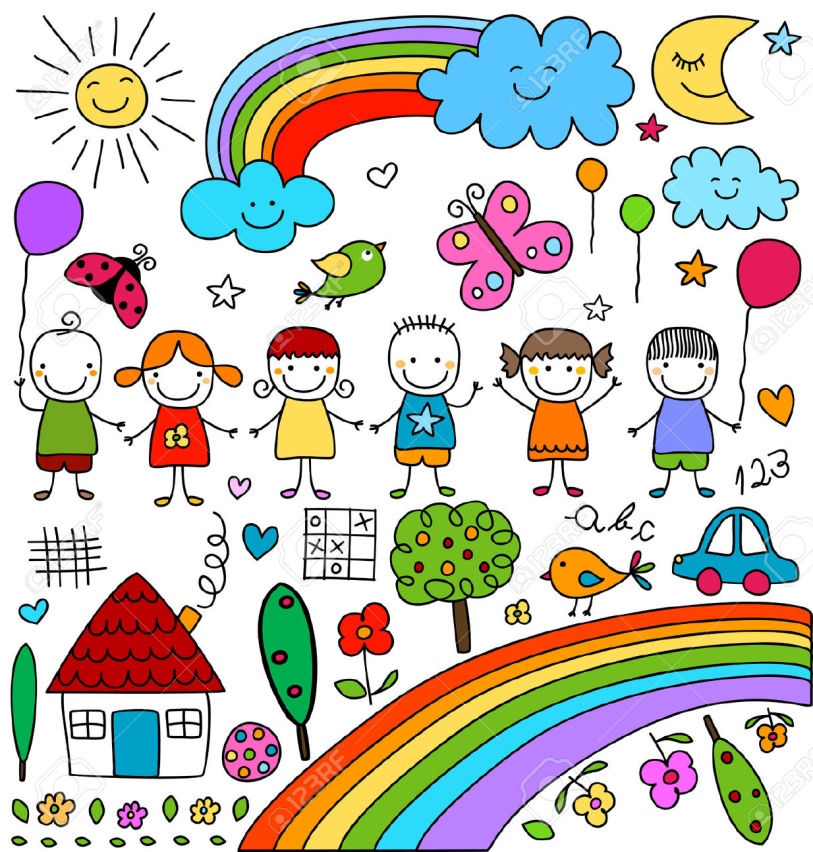